Strategic Context and Priorities
Scrutiny July 12th 2021
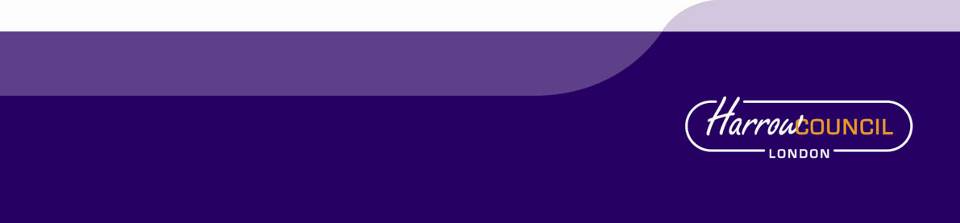 Strategic Context 2021/2
Covid-19 response and recovery will continue to dominate the work of the Council for next 9-12 months
Significant ongoing activity in respect of vaccination, testing, restart of services and community support
Service pressures are significant due to Covid-19 impact and suppression of demand during Lockdown – social care, environment and housing etc
Recovery activity is significant – economy, education, mental health, NHS and social care
Organisational and staff resilience is a significant issue
Strategic Priorities 2021/2
Covid-19 response and recovery will be major focus
Ensuring delivery of core Council services with extra demand
HSDP and wider regeneration and housing
Accommodation strategy delivery and flexible futures
Health and Social Care Integration 
Equalities, Diversity and Inclusion
Modernisation – Dynamics, Great People Great Culture, IT, HR/OD
Budget and MTFS – ongoing challenge of 2021/2 and planning for 2022/3 and beyond
Very limited capacity to respond to other priorities as planned pre Covid-19
Conclusions
Very high levels of uncertainty due to ongoing impact of Covid-19 pandemic
Core services have dual challenge of recovery and demand pressures
Impact on residents and business re economy unclear
Winter likely to be very challenging for NHS and social care re Covid-19 and flu season
Outlook for Council finances extremely uncertain with further one-year settlement likely 
Ability to restart paused activity e.g. Borough Plan engagement very limited
Organisation and staff have responded very well but need to be mindful of capacity and resilience